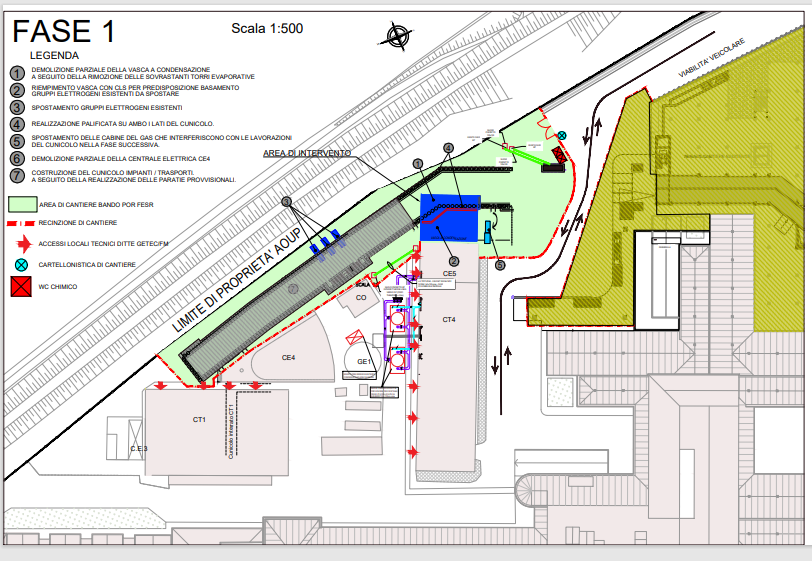 Semaforo
Semaforo
Senso unico alternato